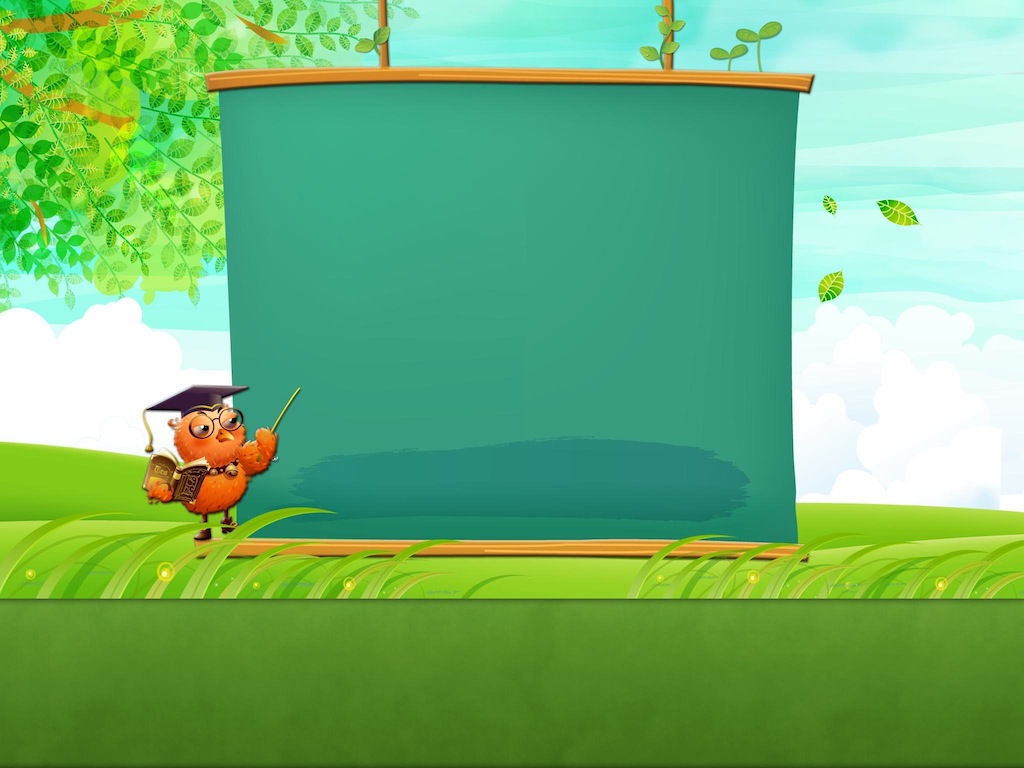 TiÕng ViÖt
KHỞI ĐỘNG
HÃY CÙNG CÁC BẠN CÁ THI ĐỌC BÀI NÀO
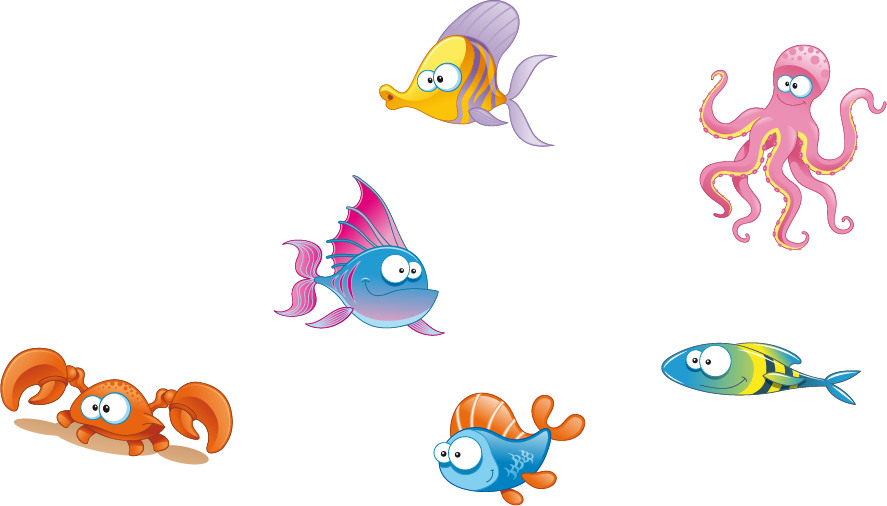 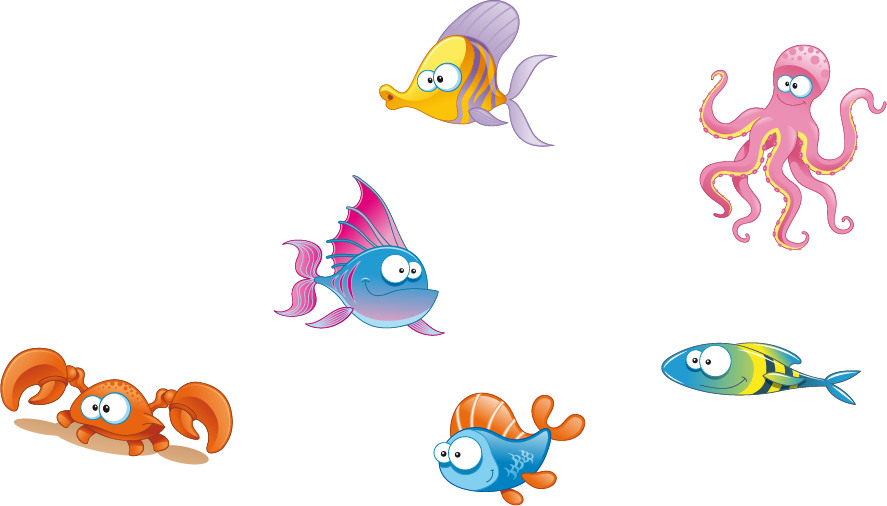 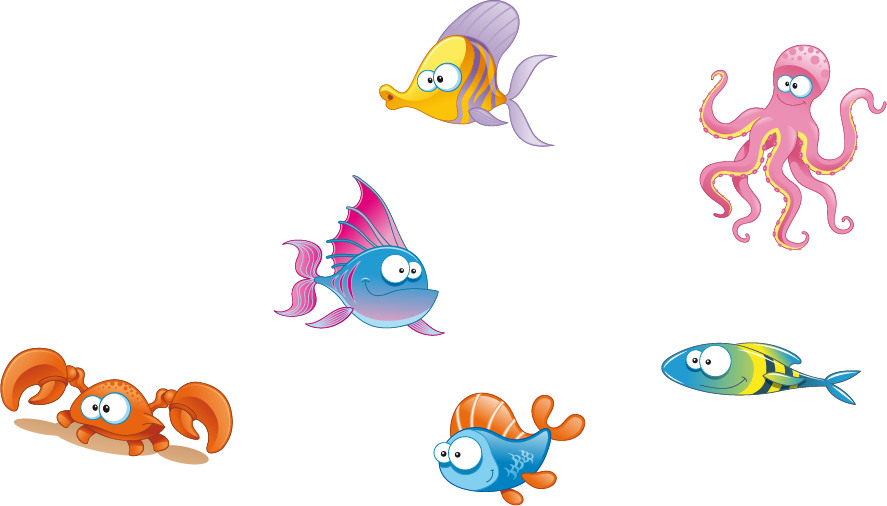 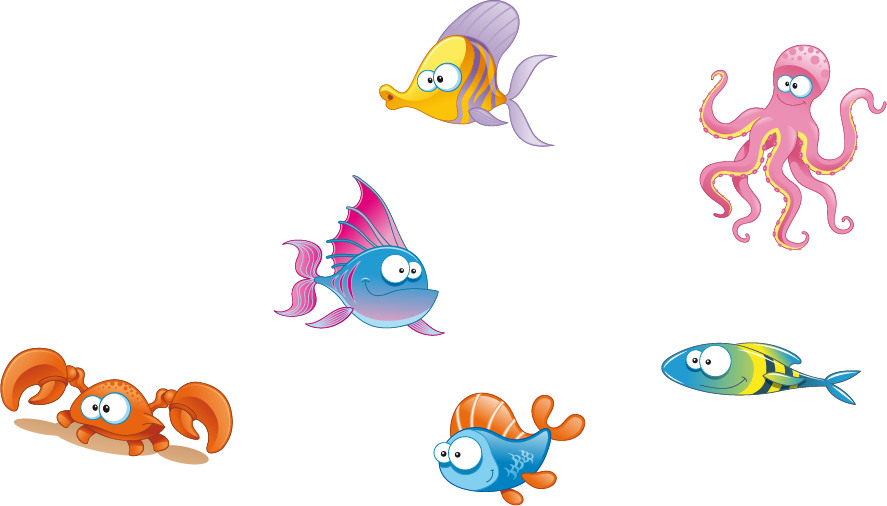 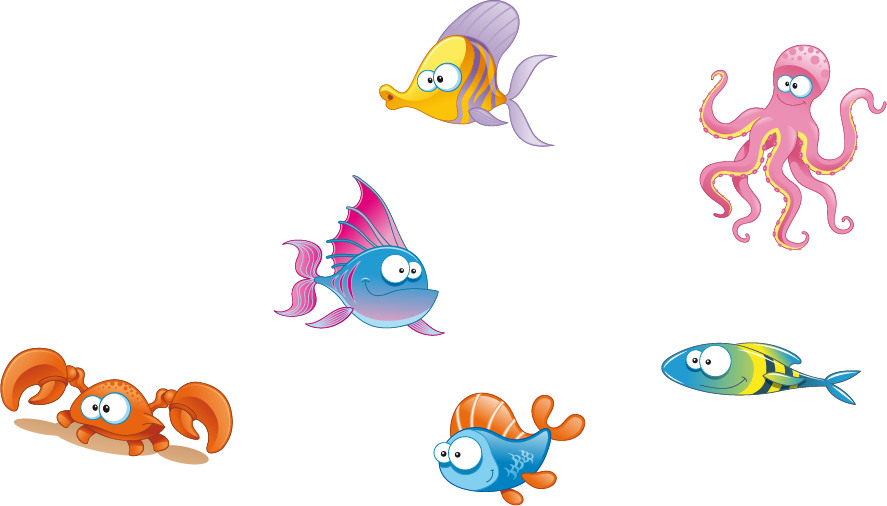 Con hãy đọc:
thước kẻ, cầu trượt, cái lược
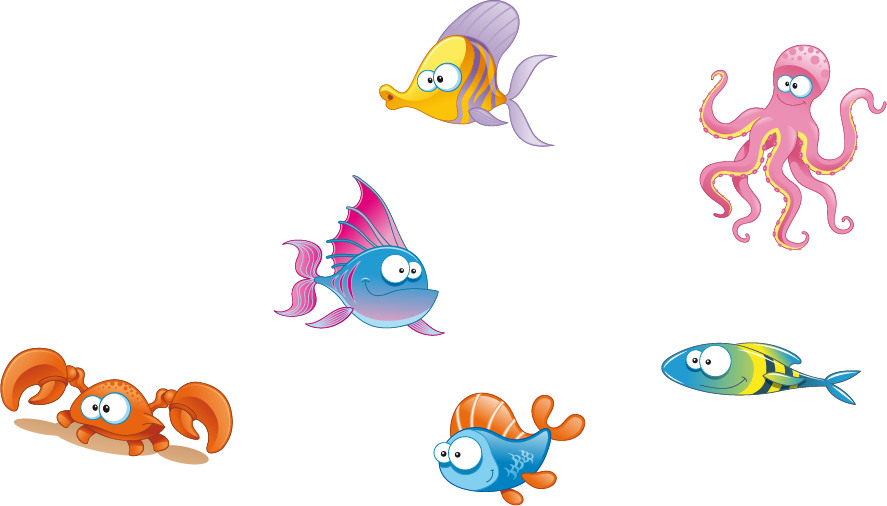 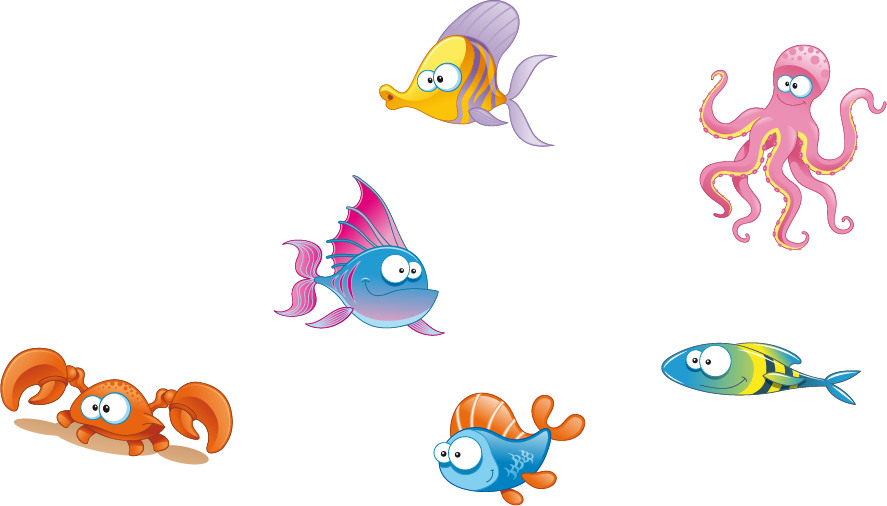 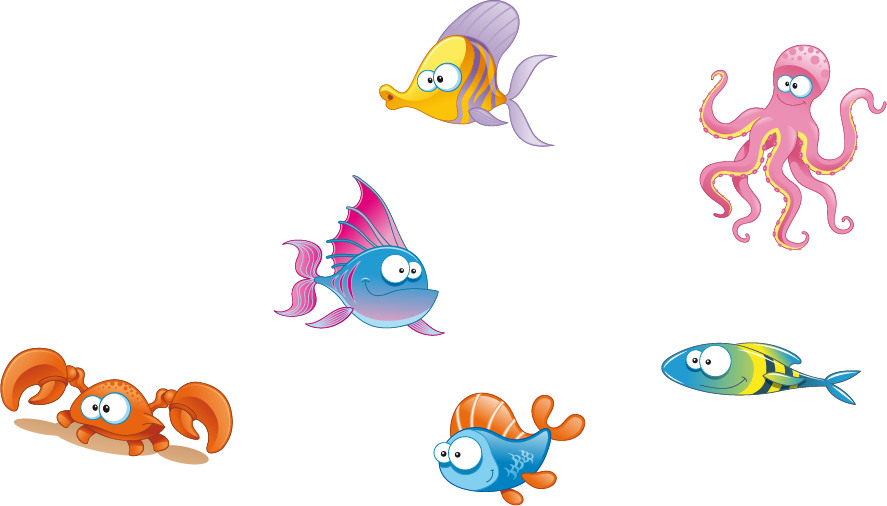 Chúc mừng con!
Con hãy đọc:
dược sĩ, giấy ướt, mơ ước
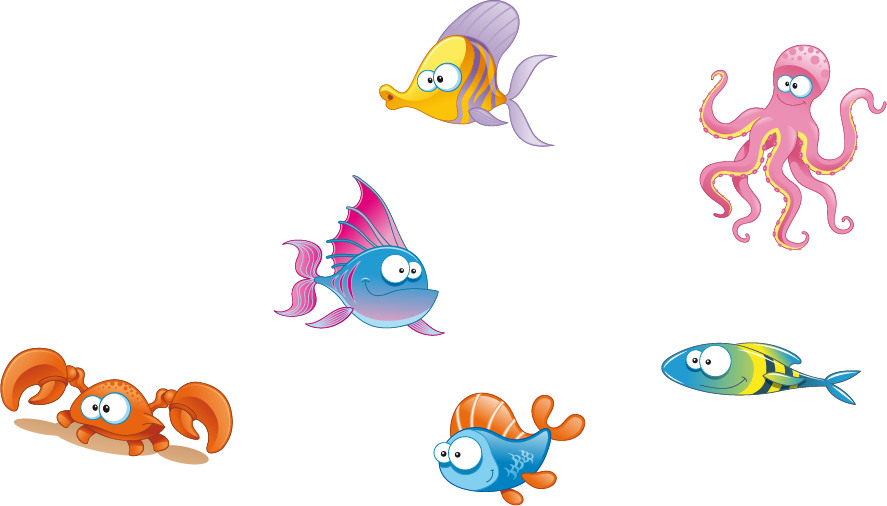 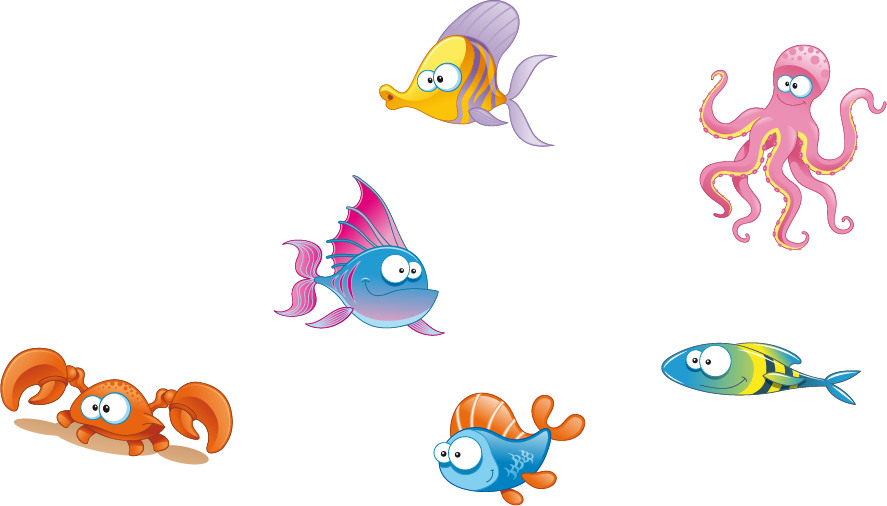 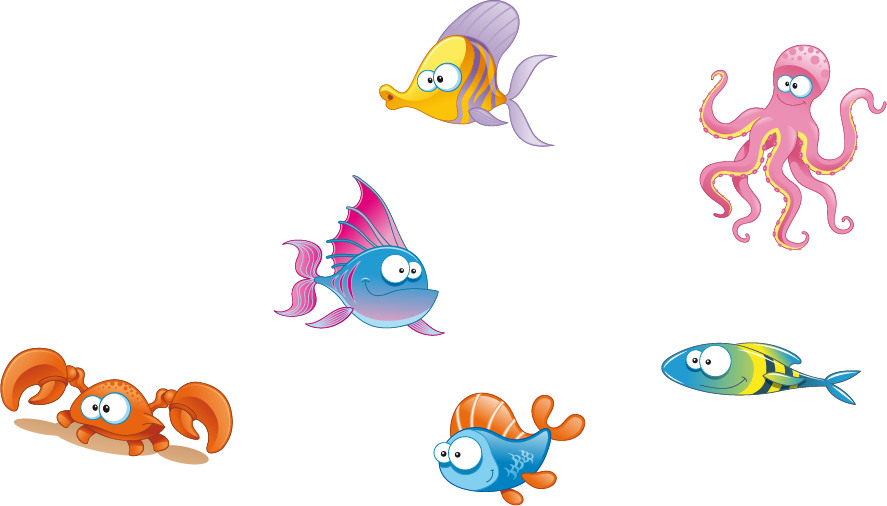 Chúc mừng con!
Con hãy đọc:
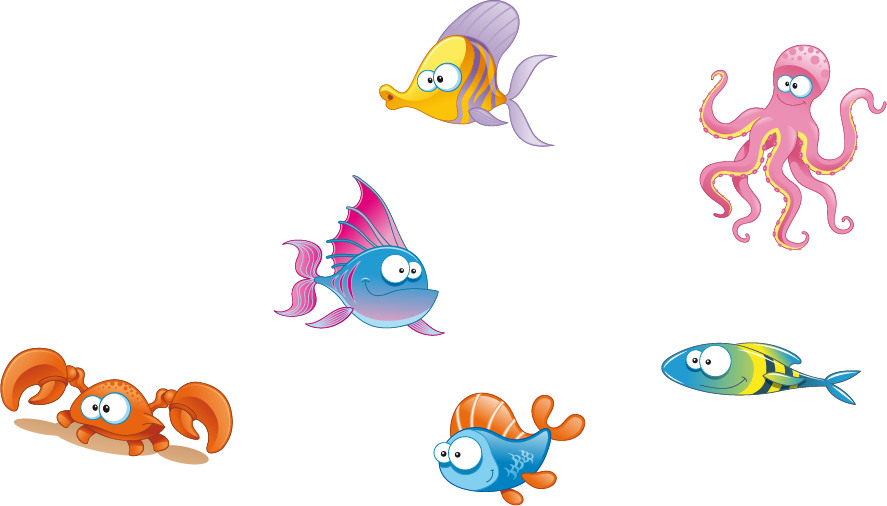 lướt ván, thược dược, thướt tha
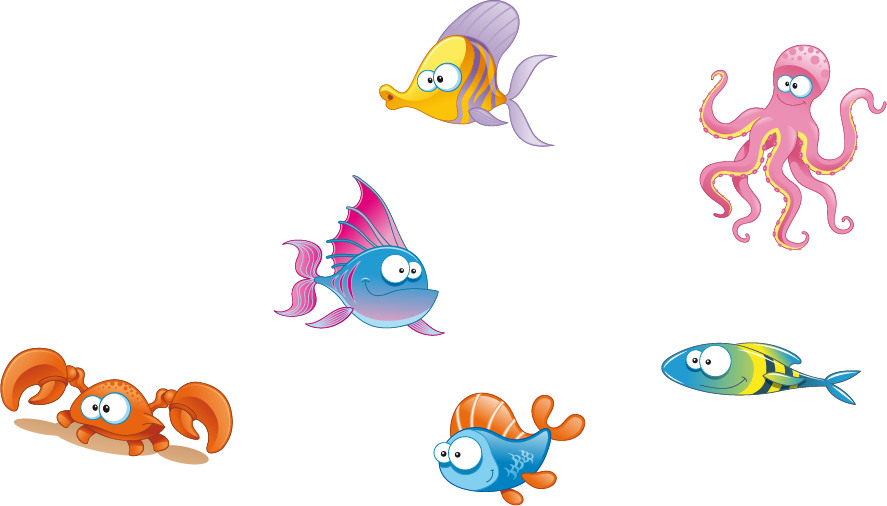 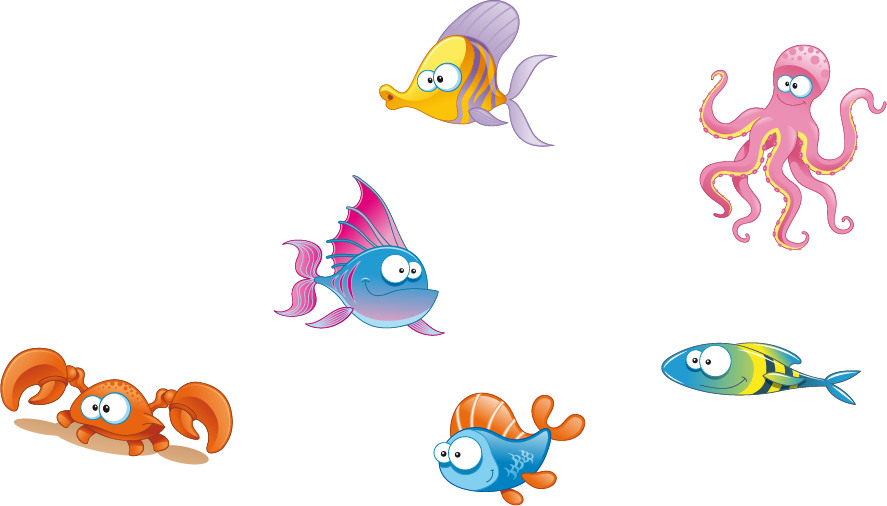 Chúc mừng con!
Con hãy đọc:
Lúc học hát, Nam ước làm ca sĩ. Lúc nghe mẹ đọc thơ, Nam lại ước trở thành nhà thơ. Khi ra biển, Nam ước là người lái tàu, vượt qua những con sóng lớn. Nhìn lên bầu trời, Nam lại ước làm phi công. Nam tự hỏi: “Bao giờ mình mới lớn nhỉ?“
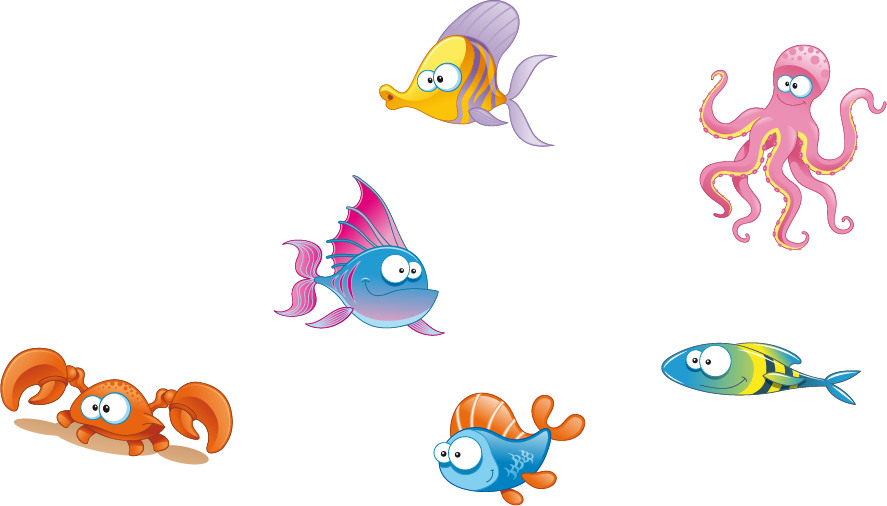 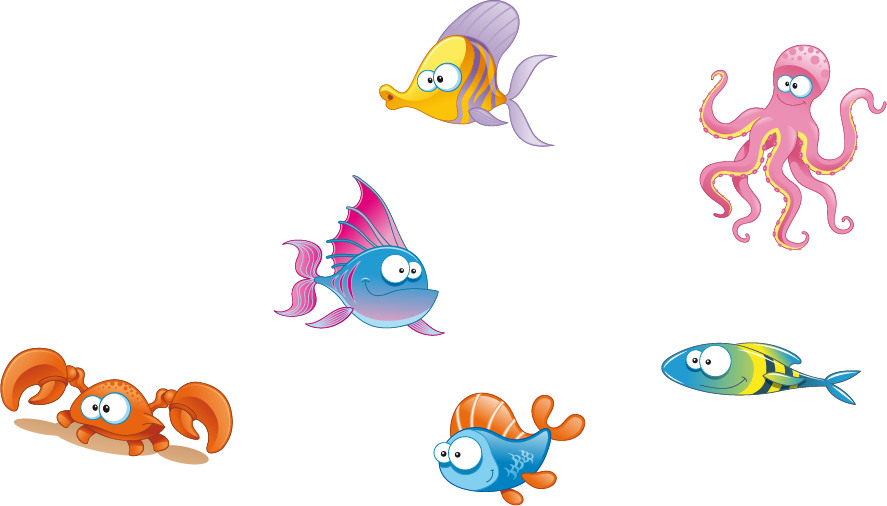 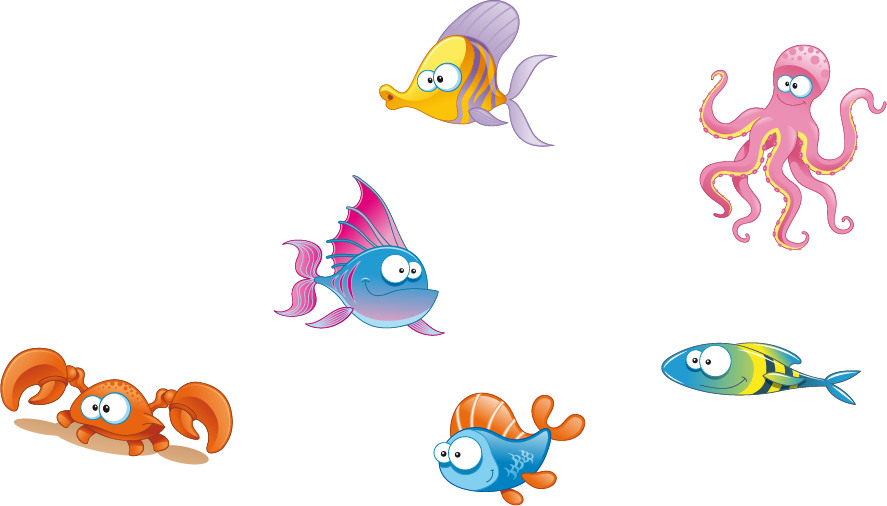 Chúc mừng con!
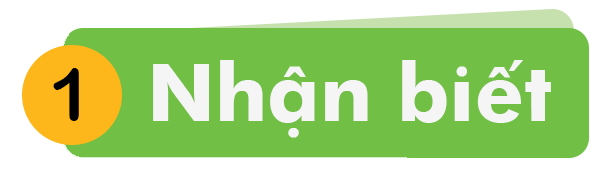 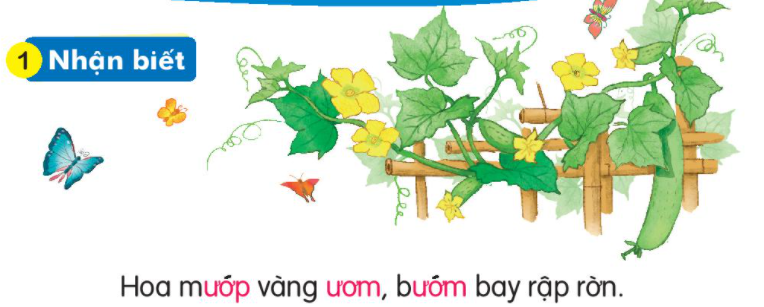 ươm
ươm
Hoa mướp vàng ươm, bướm bay rập rờn.
ươp
TIẾNG VIỆT
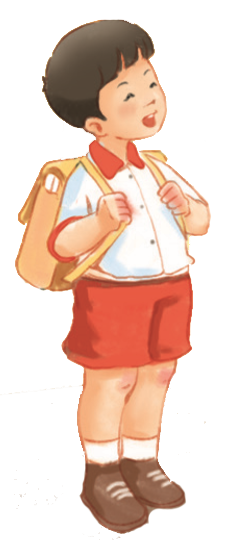 BÀI 72: ươm - ươp
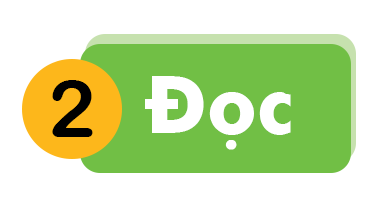 ươp
p
ươ
ươm
ươ
m
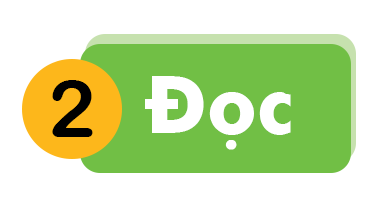 chườm		đượm		gươm		ướm
lượm		mướp		nượp		ướp
chườm		đượm		gươm		ướm
lượm		mướp		nượp		ướp
chườm		đượm		gươm		ướm
lượm		mướp		nượp		ướp
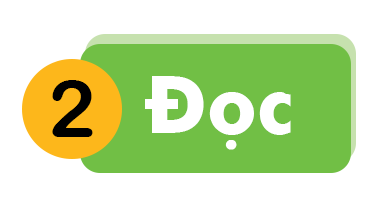 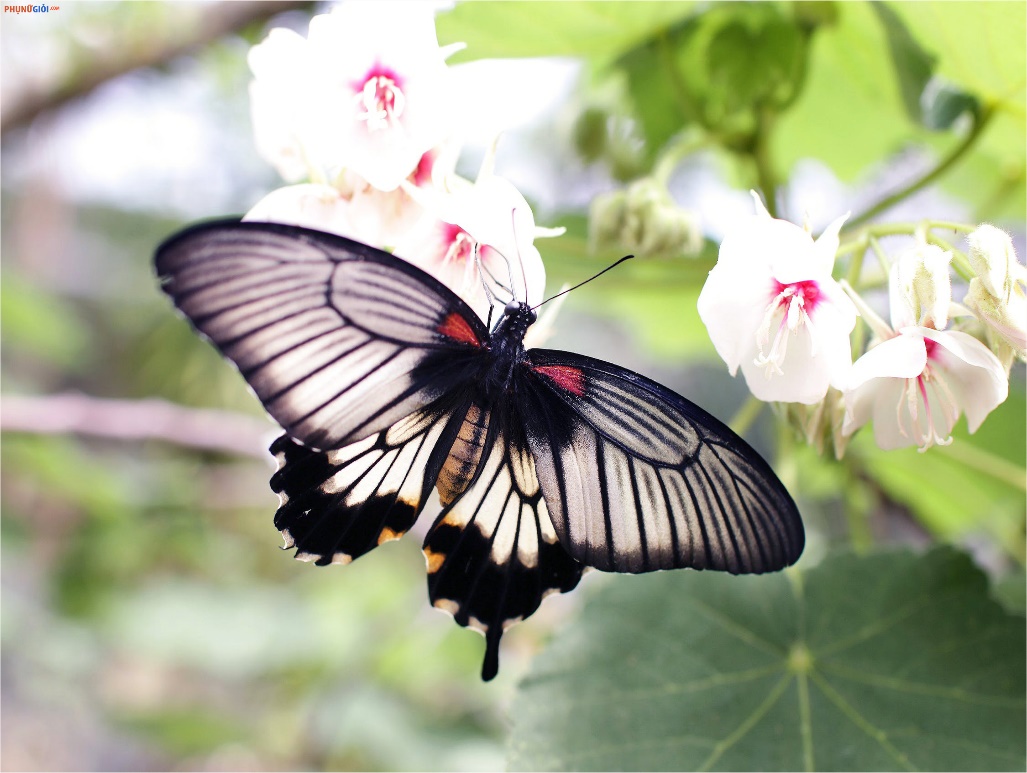 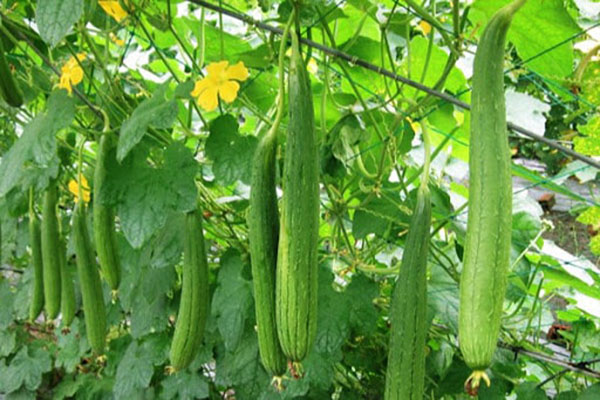 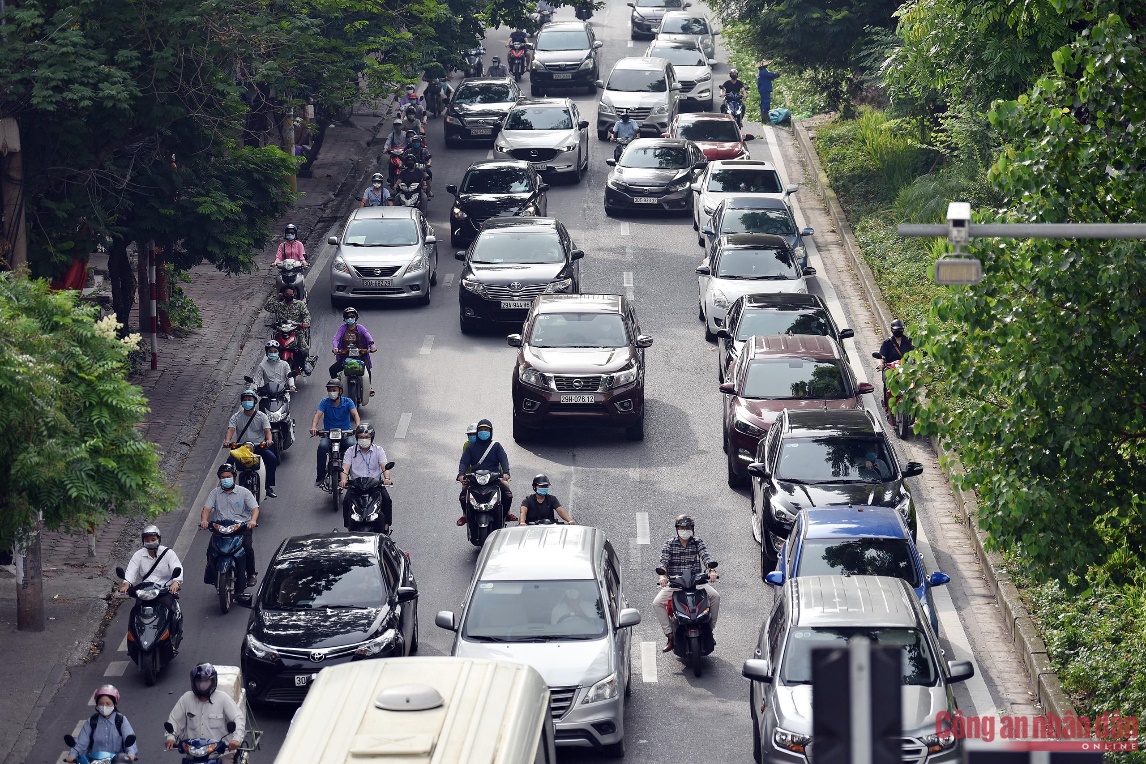 ươp
giàn mướp
ươm
ươm
ươp
con bướm
nườm nượp
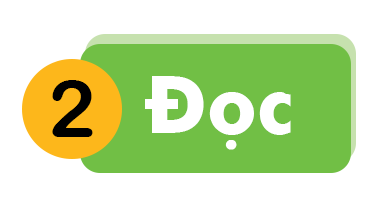 ươm 		ươp
chườm		đượm		gươm		ướm
lượm		mướp		nượp		ướp
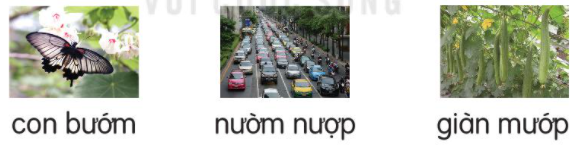 Thư giãn
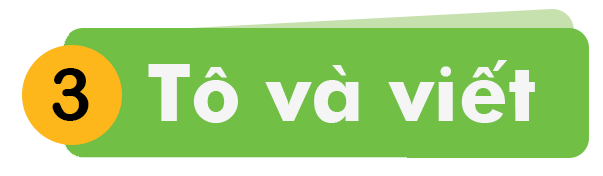 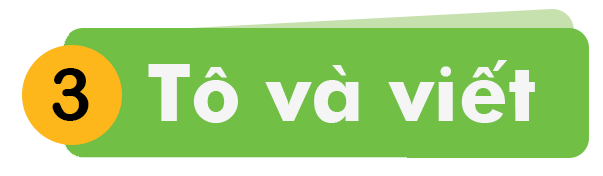 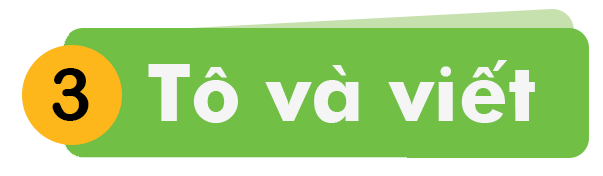 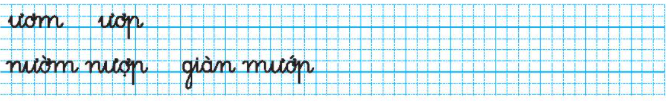 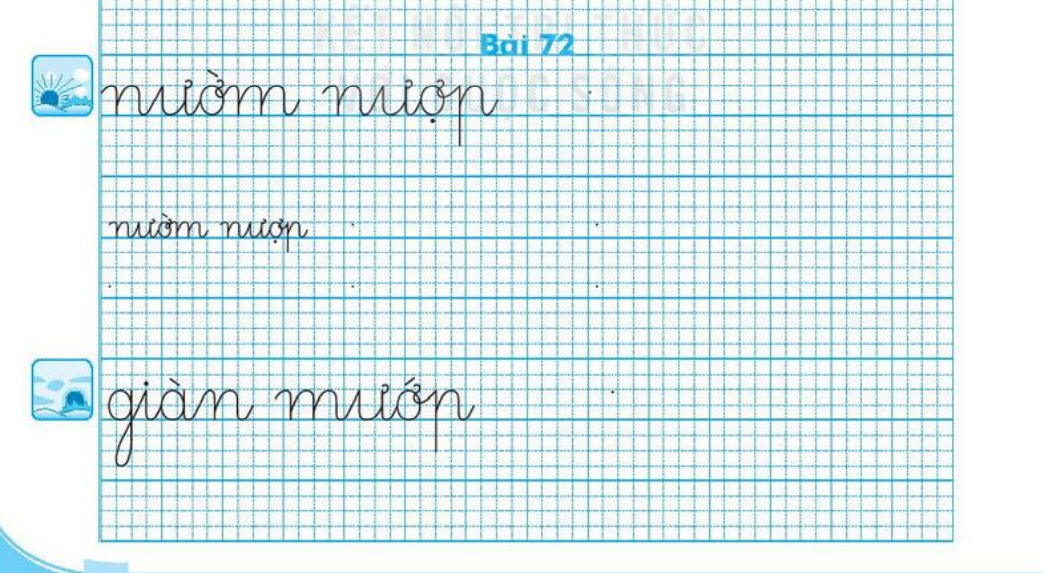 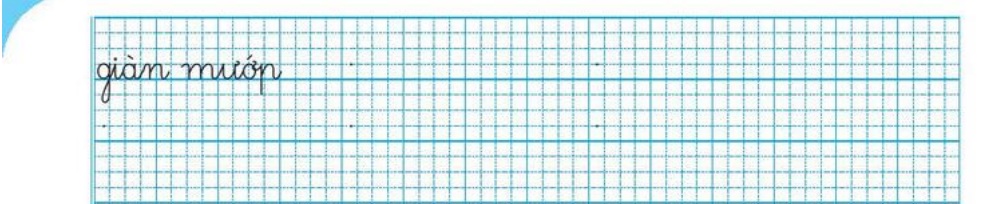 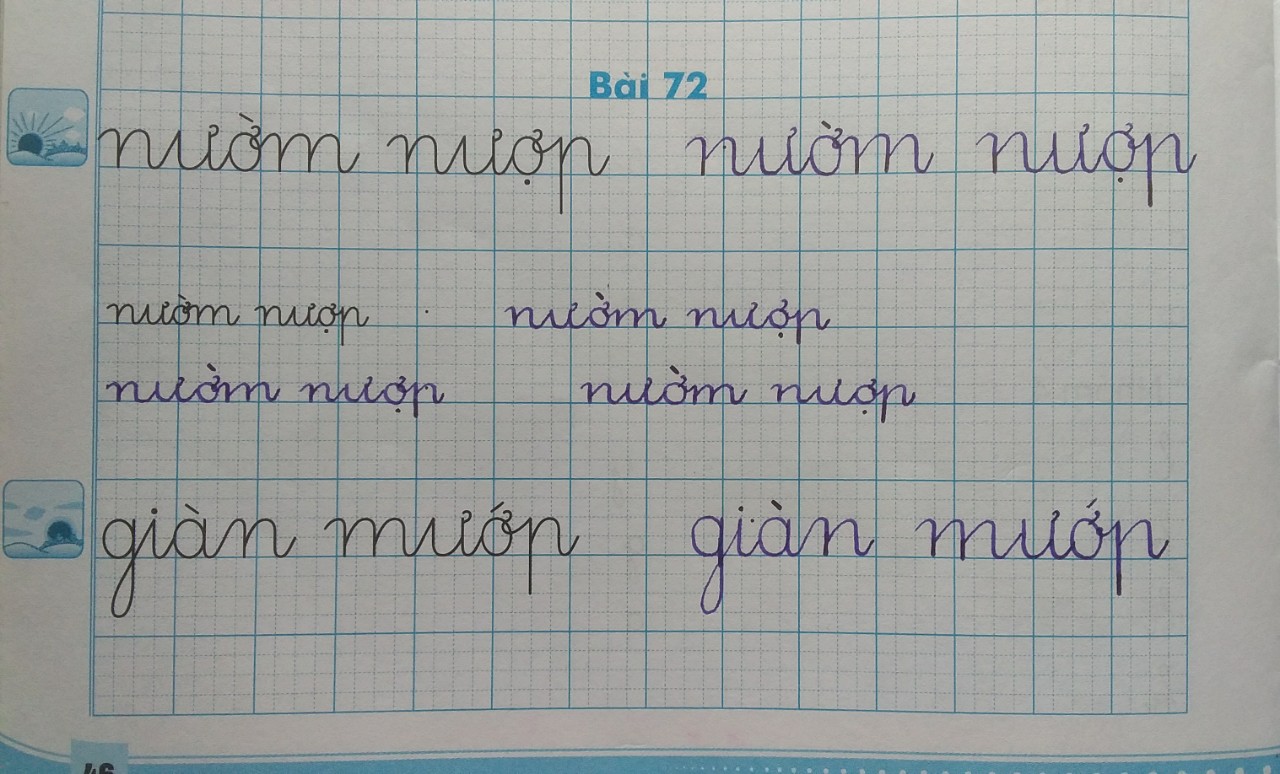 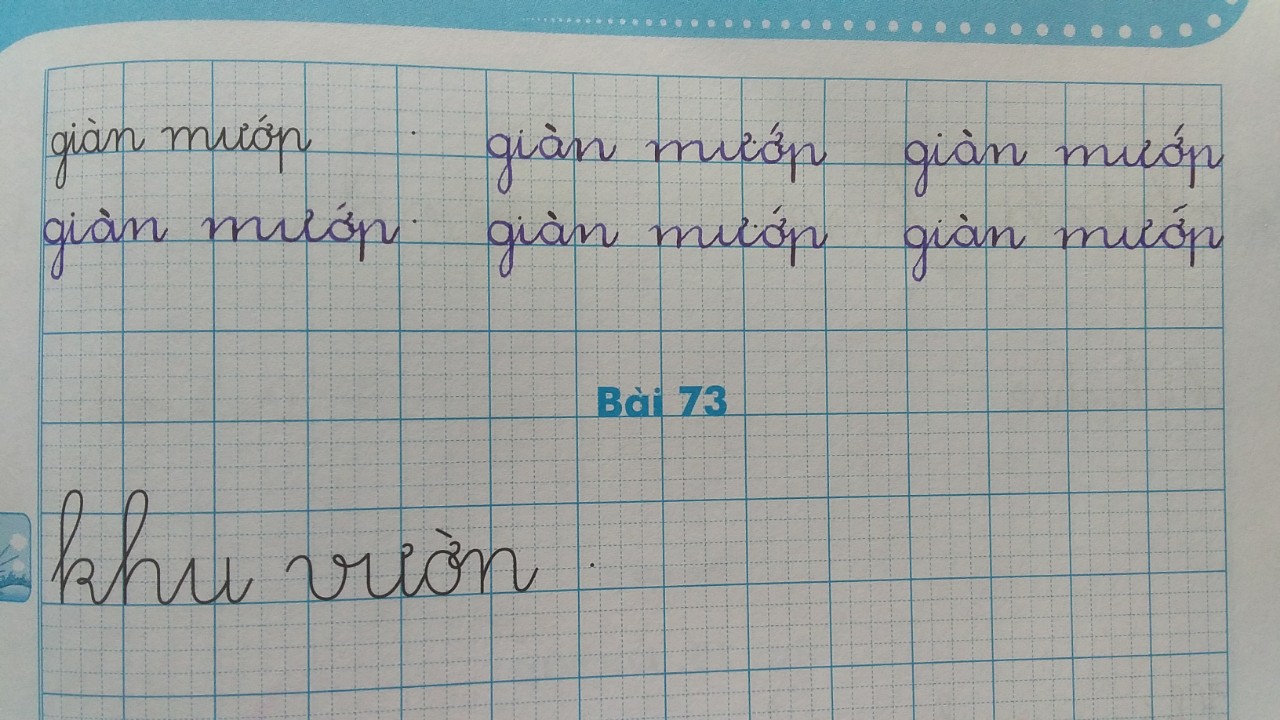 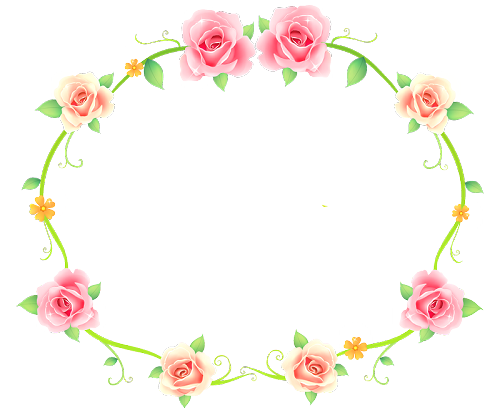 GIẢI LAO
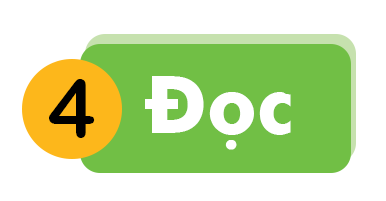 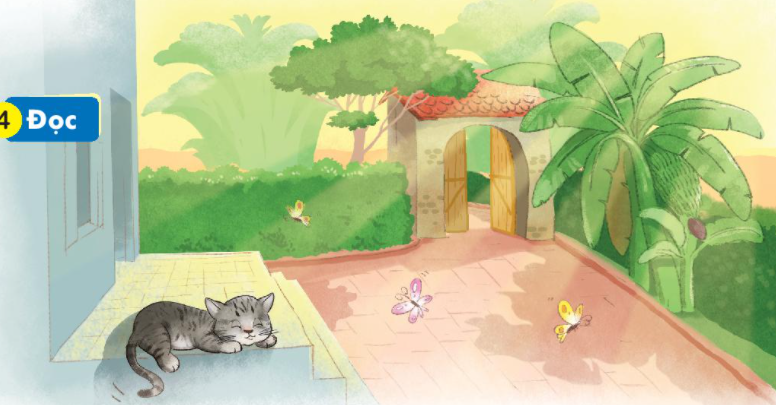 Nắng vàng ươm như mật trải khắp sân. Chú mèo mướp thảnh thơi nằm sưởi nắng bên thềm. Mắt chú lim dim ra điều thích thú. Mấy sợi ria mép rung rinh. Đừng thấy mèo ta hay nằm dài mà nghĩ chú lười. Sưởi nắng giúp mèo dẻo dai hơn đấy.
ươm
2
1
mướp
3
4
5
6
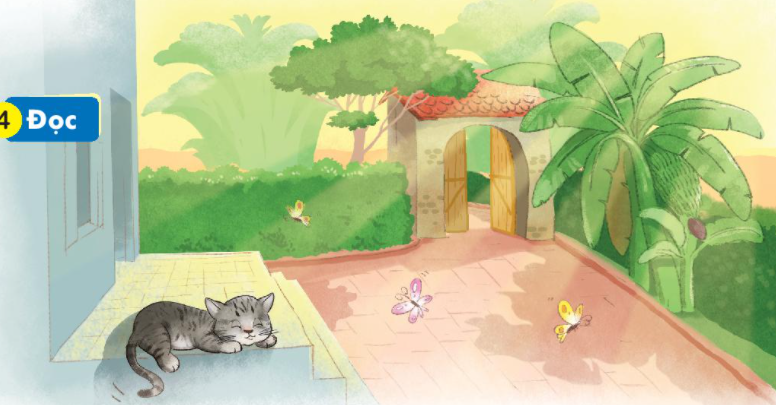 Nắng vàng ươm như mật trải khắp sân. Chú mèo mướp thảnh thơi nằm sưởi nắng bên thềm. Mắt chú lim dim ra điều thích thú. Mấy sợi ria mép rung rinh. Đừng thấy mèo ta hay nằm dài mà nghĩ chú lười. Sưởi nắng giúp mèo dẻo dai hơn đấy.
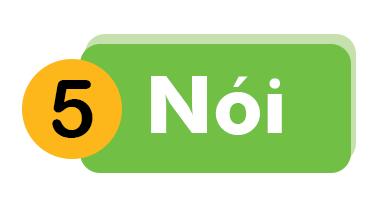 Vật nuôi yêu thích
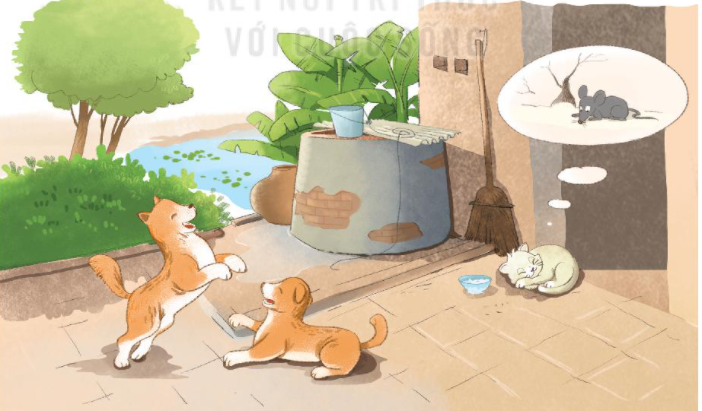 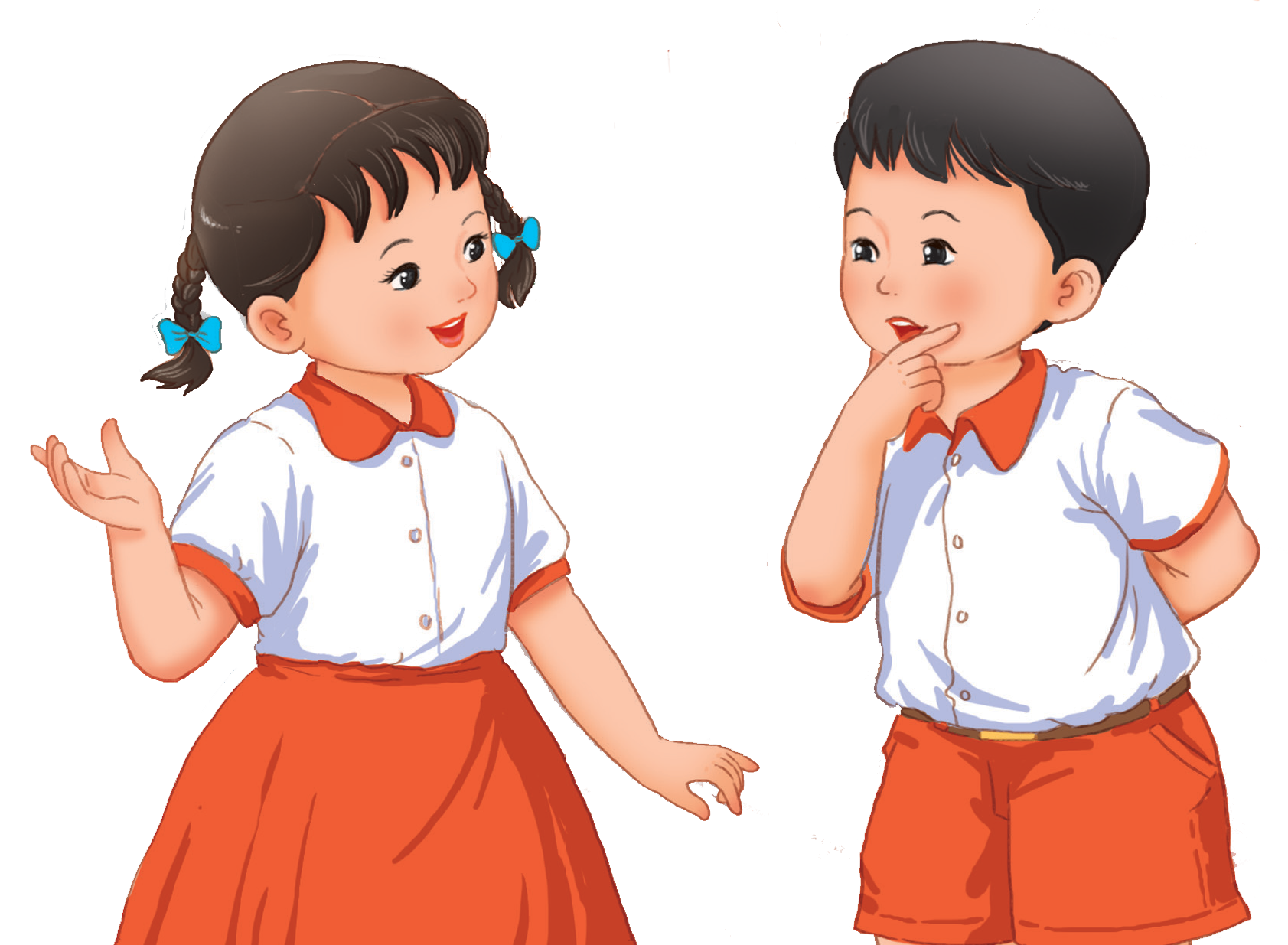 CỦNG CỐ 
BÀI HỌC